Программа: 
Общие вопросы охраны труда и функционирования системы управления охраной труда
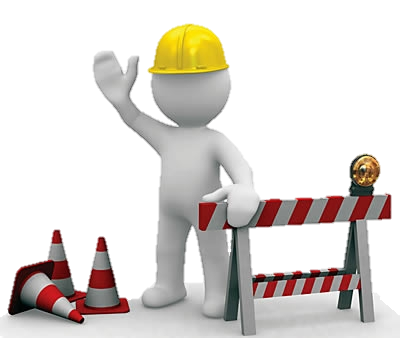 ТЕМА 1.
Тема 1: 
Основы охраны труда в Российской Федерации
1.1.
Основные понятия охраны труда
Ст. 209 ТК РФ. Охрана труда это система сохранения жизни и здоровья работников в процессе трудовой деятельности
Реабилитационные мероприятия
Правовые мероприятия
Санитарно-гигиенические мероприятия
Социально-экономические мероприятия
Лечебно-профилактические 
мероприятия
Организационно-технические мероприятия
МЕРОПРИЯТИЯ ПО ОХРАНЕ ТРУДА
1.1.
Создание системы правовых норм, устанавливающих стандарты безопасных и здоровых условий труда и правовых средств по обеспечению их соблюдения (СУОТ, Положения, Приказы, Инструкции)
Правовые мероприятия
Меры государственного стимулирования работодателей по повышотдельных категорий работников, обязательное социальное страхование и выплату ению уровня охраны труда, установление компенсаций и льгот за работу с тяжелыми и (или) вредными условиями труда, защиту компенсаций при возникновении профессиональных заболеваний и производственных травм и т.д. (страхование в фонде социального страхования, оплата по больничному листу: страховой стаж до 6 лет-60%, 6-8 лет-80%, более 8 лет-100% от ср. заработка, но не выше 2 150, 68р за день)
Социально-экономические мероприятия
Организация предварительных и периодических медицинских осмотров и психиатрического освидетельствования, прием кардиолога, посещение оздоровительного комплекса)
Лечебно-профилактические 
мероприятия
МЕРОПРИЯТИЯ ПО ОХРАНЕ ТРУДА
1.1.
Проведение работ, направленных на снижение производственных вредностей, с целью предупреждения профессиональных заболеваний (обеспечение СИЗ, проведение производственного контроля – измерение параметров микроклимата, аэроионного состава воздуха, уровня шума, параметров электромагнитных полей, параметров освещенности, утилизация люминесцентных ламп, дератизационные и дезинсекционные работы, утилизация отходов, уборка помещений)
Санитарно-гигиенические мероприятия
Организация работы служб и комиссий по охране труда, обееспчение контроля за соблюдением требований охраны труда, организации обучения руководителей и персонала, специальной оценки условий труда, проведении мероприятий по внедрению новых безопобееспчениеасных технологий, использованию безопасных машин, механизмов и материалов, повышении дисциплины труда, технологической дисциплины и т.д.
Организационно-технические мероприятия
Реабилитационные мероприятия
Подразумевают обязанность работодателя перевести работника на более легкую работу в соответствии с медицинскими показаниями
1.2.
Нормативно-правовые основы охраны труда
Право – это совокупность устанавливаемых и охраняемых государственной властью норм и правил, регулирующих отношения людей в обществе. 
Статья 5 ТК РФ. Трудовое законодательство и иные акты, содержащие нормы трудового права.
Регулирование трудовых отношений и иных непосредственно связанных с ними отношений в соответствии с Конституцией Российской Федерации, федеральными конституционными законами осуществляется:
а) трудовым законодательством, состоящим из Трудового кодекса РФ, иных федеральных законов и законов субъектов Российской Федерации, содержащих нормы трудового права;
б) иными нормативными правовыми актами, содержащими нормы трудового права:
- указами Президента Российской Федерации;
- постановлениями Правительства Российской Федерации и нормативными правовыми актами федеральных органов исполнительной власти;
- нормативными правовыми актами органов исполнительной власти субъектов Российской Федерации;
- нормативными правовыми актами органов местного самоуправления.
1.2.
Трудовые отношения и иные непосредственно связанные с ними отношения регулируются также коллективными договорами, соглашениями и локальными нормативными актами, содержащими нормы трудового права.
1.3.
Обеспечение прав работников на охрану труда
Статья 219 ТК РФ. Право работника на труд в условиях, отвечающих требованиям охраны труда.
Каждый работник имеет право на:
- рабочее место, соответствующее требованиям охраны труда;
- обязательное социальное страхование от несчастных случаев на производстве и профессиональных заболеваний в соответствии с федеральным законом;
- получение достоверной информации от работодателя, соответствующих государственных органов и общественных организаций об условиях и охране труда на рабочем месте, о существующем риске повреждения здоровья, а также о мерах по защите от воздействия вредных и (или) опасных производственных факторов;
- отказ от выполнения работ в случае возникновения опасности для его жизни и здоровья вследствие нарушения требований охраны труда, за исключением случаев, предусмотренных федеральными законами, до устранения такой опасности;
дополнительное профессиональное образование за счет средств работодателя в случае ликвидации рабочего места вследствие нарушения требований охраны труда;
1.3.
- обеспечение средствами индивидуальной и коллективной защиты в соответствии с требованиями охраны труда за счет средств работодателя;
- обучение безопасным методам и приемам труда за счет средств работодателя;
дополнительное профессиональное образование за счет средств работодателя в случае ликвидации рабочего места вследствие нарушения требований охраны труда; 
- запрос о проведении проверки условий и охраны труда на его рабочем месте федеральным органом исполнительной власти, уполномоченным на осуществление федерального государственного надзора за соблюдением трудового законодательства и иных нормативных правовых актов, содержащих нормы трудового права, другими федеральными органами исполнительной власти, осуществляющими государственный контроль (надзор) в установленной сфере деятельности, органами исполнительной власти, осуществляющими государственную экспертизу условий труда, а также органами профсоюзного контроля за соблюдением трудового законодательства и иных актов, содержащих нормы трудового права;
1.3.
- обращение в органы государственной власти Российской Федерации, органы государственной власти субъектов Российской Федерации и органы местного самоуправления, к работодателю, в объединения работодателей, а также в профессиональные союзы, их объединения и иные уполномоченные работниками представительные органы по вопросам охраны труда;
- личное участие или участие через своих представителей в рассмотрении вопросов, связанных с обеспечением безопасных условий труда на его рабочем месте, и в расследовании происшедшего с ним несчастного случая на производстве или профессионального заболевания;
- внеочередной медицинский осмотр в соответствии с медицинскими рекомендациями с сохранением за ним места работы (должности) и среднего заработка во время прохождения указанного медицинского осмотра;
1.3.
- гарантии и компенсации, установленные в соответствии с ТК РФ, коллективным договором, соглашением, локальным нормативным актом, трудовым договором, если он занят на работах с вредными и (или) опасными условиями труда. Размеры, порядок и условия предоставления гарантий и компенсаций работникам, занятым на работах с вредными и (или) опасными условиями труда, устанавливаются в порядке, предусмотренном статьями 92, 117 и 147 ТК РФ.
Повышенные или дополнительные гарантии и компенсации за работу на работах с вредными и (или) опасными условиями труда могут устанавливаться коллективным договором, локальным нормативным актом с учетом финансово-экономического положения работодателя.
1.4.
Государственный контроль и надзор за соблюдением трудового законодательства
Статья 353 ТК РФ. Государственный контроль (надзор) за соблюдением трудового законодательства и иных нормативных правовых актов, содержащих нормы трудового права 
Федеральный государственный надзор за соблюдением трудового законодательства и иных нормативных правовых актов, содержащих нормы трудового права, осуществляется федеральной инспекцией труда в порядке, установленном Правительством Российской Федерации.
Государственный контроль (надзор) за соблюдением требований по безопасному ведению работ в отдельных сферах деятельности осуществляется в соответствии с законодательством Российской Федерации уполномоченными федеральными органами исполнительной власти.
ВИДЫ КОНТРОЛЯ ЗА ОХРАНОЙ ТРУДА
1.4.
ГОСУДАРСТВЕННЫЙ КОНТРОЛЬ
Федеральная инспекция труда
Прокуратура РФ
Федеральная служба по экологическому, технологическому и атомному надзору (Ростехнадзор)
Росэнергонадзор
Энергетический
Роспотребнадзор
Санитарно-эпидемиологический
Промышленный
Государственные инспекции труда и иные должностные лица
Экологический
ВИДЫ КОНТРОЛЯ ЗА ОХРАНОЙ ТРУДА
1.4.
ОБЩЕСТВЕННЫЙ КОНТРОЛЬ
Объединения профессиональных союзов
Уполномоченные (доверенные) лица по охране труда профессиональных союзов и иных уполномоченных работниками представительных органов
Правовые и технические инспекции труда
Комитеты (комиссии) по охране труда организации (Долгов В.Н.)
Профсоюзные инспекторы труда
1.5.
Социальное партнерство в сфере труда
Статья 23 ТК РФ. Понятие социального партнерства в сфере труда 
Социальное партнерство в сфере труда (далее - социальное партнерство) - система взаимоотношений между работниками (представителями работников), работодателями (представителями работодателей), органами государственной власти, органами местного самоуправления, направленная на обеспечение согласования интересов работников и работодателей по вопросам регулирования трудовых отношений и иных непосредственно связанных с ними отношений.
Предлагаю для самостоятельного изучения ст. ТК РФ: 209, 5,211,220,354-356, 362, 363, 366-369, 24-27, 29-35, 52, 53.
Тема 2
Тема 2: 
Стратегия безопасности труда и охраны труда
2.1.
Цели в области охраны труда
1. Сохранение жизни и здоровья работников при исполнении ими трудовых обязанностей, обеспечение безопасных и благоприятных для здоровья работников условий труда
2. Соблюдение всех прав работников в соответствии с трудовым законодательством РФ и локальными нормативно-правовыми документами, предотвращение связанных с работой травм и ухудшения состояния здоровья работников
3. Исключение аварийных ситуаций
2.1.
Обязанности работодателя по обеспечению безопасных условий и охраны труда
1. Соблюдать установленные государственные нормативные требования по охране труда.
2. Систематически выявлять опасности и профессиональные риски, регулярно их анализировать и оценивать, снижать уровни профессиональных рисков.
3. Совершенствовать систему управления охраной труда.
4. Предоставлять ответственным лицам соответствующие полномочия для осуществления функций (обязанностей) в рамках функционирования системы управления охраной труда.
5. Документировать и доводить до сведения работников на всех уровнях управления информацию об ответственных лицах и их полномочиях.
2.1.
6. Обеспечивать безопасность работников при эксплуатации зданий и оборудования, а также при эксплуатации применяемых в производстве инструментов и материалов.
7. Обеспечивать соответствие каждого рабочего места государственным нормативным требованиям охраны труда.
8. Реализовывать мероприятия по улучшению условий и охраны труда.
9. Обеспечивать режим труда и отдыха работников в соответствии с трудовым законодательством и иными нормативными правовыми актами, содержащими нормы трудового права.
10. Обеспечивать работников (определенные категории работников) средствами индивидуальной защиты, оснащать средствами коллективной защиты.
11. Поддерживать на высоком уровне и постоянно улучшать подготовку работников в области охраны труда путем организации  качественного обучения.
2.1.
12. Обеспечивать функционирование всех уровней контроля за соблюдением и выполнением на рабочих местах законодательных и других требований в области безопасности и здоровья. Контролировать состояние условий труда на рабочих местах, соблюдение работниками требований охраны труда, а также правильность применения ими средств индивидуальной и коллективной защиты.
13. Обеспечивать проведение всех видов инструктажей по охране труда.
14. Проводить специальную оценку условий труда в соответствии с законодательством о специальной оценке условий труда.
15. Организовывать и проводить обязательные медицинские осмотры, обязательные психиатрические освидетельствования и обследования работников (определенные категории работников).
16. Обеспечивать взаимодействие с органами государственного надзора (контроля), органами исполнительной власти и профсоюзного контроля.
2.1.
17. Расследовать, оформлять, учитывать аварии, инциденты, несчастные случаи и микроповреждения (микротравмы), профессиональные заболевания и реагировать на них в рамках системы управления охраной труда.
18. Обеспечивать обязательное социальное страхование работников от несчастных случаев на производстве и профессиональных заболеваний.
19. Информировать работников об условиях и охране труда на их рабочих местах, о существующих профессиональных рисках и их уровнях, а также о мерах по защите от воздействия вредных и (или) опасных производственных факторов, имеющихся на рабочих местах, о предоставляемых им гарантиях, полагающихся им компенсациях и средствах индивидуальной защиты.
20. Проводить консультации с работниками и членами профкома, обеспечивать их участие в решении вопросов и реализации мероприятий по охране труда.
2.1.
21. Разрабатывать и утверждать локальные нормативные акты по охране труда с учетом мнения выборного органа первичной профсоюзной организации.
22. Вести реестр (перечень) нормативных правовых актов (в том числе с использованием электронных вычислительных машин и баз данных), содержащих требования охраны труда, а также обеспечивать доступ работников к актуальным редакциям таких нормативных правовых актов.
23. Приостанавливать при возникновении угрозы жизни и здоровью работников производство работ, а также эксплуатацию оборудования, зданий до устранения такой угрозы.
2.2.
Лидерство в области охраны труда
В соответствии с ГОСТ Р ИСО 45001-2020 Национальный стандарт РФ «Системы менеджмента безопасности труда и охраны здоровья»
Высшее руководство должно демонстрировать лидерство и приверженность в отношении охраны труда посредством:
a) принятия общей ответственности за предупреждение производственных травм и ухудшения здоровья, а также обеспечения безопасных в плане здоровья и условий труда рабочих мест и видов деятельности;
б) гарантии того, что политика в области охраны труда и связанные с ней цели в области охраны труда установлены и согласуются с направлением стратегического развития организации;
в) обеспечения интеграции требований охраны труда в деятельность организации;
г) обеспечения наличия ресурсов, необходимых для разработки, внедрения, поддержания и улучшения системы управления охраной труда (далее – СУОТ);
д) информирования о важности результативного управления охраной труда и соответствия требованиям СУОТ;
2.2.
е) обеспечения того, что СУОТ достигает ожидаемых результатов;
ж) руководства и поддержки вклада персонала в результативность СУОТ;
з) обеспечения и поощрения постоянного улучшения СУОТ;
и) поощрения демонстрации лидерства на различных уровнях управления в границах установленной ответственности;
к) создания, демонстрации личным примером и поощрения в организации корпоративной культуры, которая обеспечивает поддержку достижения СУОТ ожидаемых результатов;
л) защиты сотрудников от наказания при сообщении об инцидентах, опасностях, рисках и возможностях;
м) обеспечения разработки и внедрения процесса(ов) консультаций и участия сотрудников организации в СУОТ;
н) поддержки в учреждении и функционировании комитетов по охране здоровья и безопасности труда.
2.3.
Мотивация работников на безопасный труд
Задача мотивации в области охраны труда состоит в том, чтобы безопасность была возведена в ранг потребности в сознании работника, только тогда это станет движущим мотивом. 
На личностном уровне работать продуктивно и безопасно выгодно самому человеку, от этого напрямую зависит успех работы коллектива его подразделения, а в конечном итоге – предприятия.
Одним из путей усиления мотивации к безопасному труду является психологический настрой работника на безопасное поведение при исполнении трудовых функций. 
Для обеспечения безопасности на производстве важно, чтобы работник в процессе исполнения трудовых функций был мотивирован и компетентен в вопросах охраны труда, имел эмоциональную устойчивость для адекватной оценки уровня профессиональных рисков при выполнении технологических операций и исключения негативного воздействия опасных производственных факторов, для чего следует качественно проводить обучение работников. 
Руководители должны постоянно обдумывать возможные способы улучшения работы и внутренней мотивации работников. Важно выделить возможные простые изменения в работе, которые могли бы привести к стимулированию внутренней мотивации подчиненных, вызвать сотрудничество и энтузиазм с их стороны.
Тема 3
Система управления охраной труда в организации
(ст. 217 ТК РФ)
3.1.
Система управления охраной труда – комплекс взаимосвязанных и взаимодействующих между собой элементов, устанавливающих политику и цели в области охраны труда и процедуры по достижению этих целей.

В Институте разработано и введено в действие Положение о системе управления охраной труда
3.2.
Специальная оценка условий труда
Специальная Оценка Условий Труда - единый комплекс последовательно выполняемых процедур по идентификации вредностей (опасностей) и оценке уровня воздействия выявленных вредных и опасных факторов производственной среды и трудового процесса на организм работника с учетом эффективности средств индивидуальной защиты
426-ФЗ от 28.12.2013
Нормативно-правовые акты РФ по проведению СОУТ
Федеральный закон от 28.12.2013 N 426-ФЗ "О специальной оценке условий труда» с изменениями

Трудовой кодекс Российской Федерации
Цели специальной оценки по условиям труда
3.2.
Цели СОУТ
Оценка условий труда на рабочих местах и выявление вредных и (или) опасных производственных факторов
Установление работникам, занятым на работах с вредными и (или) опасными условиями труда гарантий и компенсаций
Обеспечение работников средствами индивидуальной (прошедшими сертификацию) и коллективной защиты
Подготовка контингентов и списка лиц, подлежащих обязательным и периодическим медицинским осмотрам
Расчет скидок (надбавок) к страховому тарифу в системе обязательного социального страхования работников, и ПФР
Информирование работников об условиях труда на рабочих местах, о существующем риске повреждения здоровья
Решение вопроса о связи заболевания с профессией, установление диагноза профессионального заболевания
Разработка и реализация мероприятий по приведению условий труда в соответствии с нормативными требованиями
Обоснование планирования и финансирования мероприятий по улучшению условий и охраны труда у работодателя
Порядок проведения специальной оценкипо условия труда в организации
3.2.
Создание комиссии о проведении СОУТ
Привлечение экспертов аккредитованной организации, проводящей СОУТ
Идентификация вредных факторов производственной среды и трудового процесса
Утверждение результатов идентификации
Декларирование на соответствие требованиям ОТ
Измерение вредных и опасных факторов
Присвоение класса условий труда, оформление отчета по СОУТ
Утверждение результатов СОУТ
Состав комиссии по СОУТ
3.2.
Председатель комиссии
Руководитель организации
Зам. директора (главный  инженер)
Члены  комиссии
Специалисты службы охраны труда
ЭКСПЕРТЫ  аккредитованной организации
Руководители структурных подразделений
Представители выборного органа первичной профсоюзной организации
КЛАССИФИКАЦИЯ УСЛОВИЙ ТРУДА
3.2.
Классификация условий труда по производственным факторам
Безопасные
уровни вредных производственных факторов не должны вызвать заболеваний или отклонений в состоянии здоровья;
полное отсутствие вредных и опасных производственных факторов
Вредные 3-ий класс
Опасные 4-ый класс
Оптимальные  1-ый класс
Выполняя профессиональные обязанности, работающие сохраняют свое здоровье и имеют предпосылки для поддержания высокого уровня трудоспособности
Допустимые  2-ой класс
Производственные факторы не превышают установленных гигиенических норм, функциональное состояние организма от их воздействия восстанавливается к началу следующей смены
КЛАССИФИКАЦИЯ УСЛОВИЙ ТРУДА
3.2.
Классификация условий труда по производственным факторам
Безопасные:
Оптимальные   1-ый класс
Допустимые      2-ой класс
Опасные   4-ый класс
Вредные  3-ий класс  
Наличие вредных производственных факторов, превышающих гигиенические нормативы и оказывающих неблагоприятное воздействие на организм работающего
1-ой степени (3.1)
Функциональные изменения, восстанавливаются при  более длительном перерыве в работе (чем к началу следующей смены), увеличивается риск повреждения здоровья
2-ой степени (3.2)
Стойкие функциональные изменения, увеличение профессионально обусловленной заболеваемости, появление начальных признаков проф. заболеваний
3-ей степени (3.3)
Развитие проф. болезней легкой и средней степени тяжести, рост хронической (профессионально обусловленной) патологии
4-ой степени (3.4)
Возникают тяжелые формы проф. болезней, значительный рост числа хронических заболеваний
ДОПОЛНИТЕЛЬНЫЕ СТРАХОВЫЕ ТАРИФЫ
3.2.
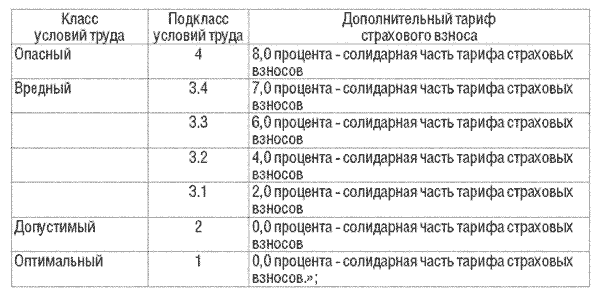 Оценка и управление профессиональными рисками
3.3.
Статья 209 ТК РФ. 
Управление профессиональными рисками - комплекс взаимосвязанных мероприятий, являющихся элементами системы управления охраной труда и включающих в себя меры по выявлению, оценке и снижению уровней профессиональных рисков.
3.3.
Перечень опасностей
а) механические опасности:
- опасность падения из-за потери равновесия, в том числе при спотыкании или подскальзывании, передвижении по мокрым полам, по лестничным маршам;
- опасность пореза частей тела канцелярским ножом, ножницами;

б) электрические опасности:
- опасность поражения током вследствие прямого контакта с токоведущими частями из-за касания незащищенными частями тела деталей, находящихся под напряжением;
- опасность поражения током вследствие контакта с токоведущими частями, которые находятся под напряжением из-за неисправного состояния (косвенный контакт);

г) опасности, связанные с воздействием микроклимата и климатические опасности:
- опасность воздействия пониженных температур воздуха;
- опасность воздействия повышенных температур воздуха;
- опасность воздействия влажности;
Перечень опасностей
3.3.
з) опасности, связанные с воздействием световой среды:
- опасность, связанная с воздействием недостаточной освещенности в рабочей зоне;
- опасность повышенной яркости света;
- опасность пониженной контрастности;

и) опасности, связанные с воздействием неионизирующих излучений:
- опасность, связанная с воздействием электромагнитных полей; 
- опасность, связанная с воздействием статического электричества;
- опасность, связанная с пониженной ионизацией воздуха;
Перечень опасностей
3.3.
д) опасности, связанные с воздействием пыли:
- опасность воздействия пыли на глаза;
- опасность повреждения органов дыхания частицами пыли;

е) опасность, связанная с воздействием тяжести и напряженности трудового процесса:
- опасность, связанная с перемещением груза в ручную; 
- опасность, связанная с наклоном корпуса;
- опасность, связанная с рабочей позой;
- опасность психических нагрузок, стрессов;
- опасность перенапряжения зрительного анализатора;

ж) опасности, связанные с воздействием вибрации;
- опасность от воздействия локальной вибрации;
- опасность от воздействия общей вибрации;
Перечень опасностей
3.3.
к) опасности, связанные с организационными недостатками:
- опасность, связанная с отсутствием на рабочем месте инструкций, содержащих порядок безопасного выполнения работ, и информации об имеющихся опасностях, связанных с выполнением рабочих операций;
- опасность, связанная с отсутствием описанных мероприятий (содержания действий) при возникновении неисправностей (опасных ситуаций) при обслуживании устройств, оборудования, приборов;
- опасность, связанная с отсутствием на рабочем месте перечня возможных аварий;
- опасность, связанная с отсутствием на рабочем месте аптечки первой помощи, инструкции по оказанию первой помощи пострадавшему на производстве и средств связи;
- опасность, связанная с отсутствием информации (схемы, знаков, разметки) о направлении эвакуации в случае возникновения аварии;
- опасность, связанная с допуском работников, не прошедших подготовку по охране труда;
Перечень опасностей
3.3.
л) опасности пожара:
- опасность от вдыхания дыма, паров вредных газов и пыли при пожаре;

м) опасности транспорта:
- опасность наезда на человека; 
- опасность травмирования в результате дорожно-транспортного происшествия;

н) опасности насилия:
- опасность насилия от враждебно настроенных работников;
- опасность насилия от третьих лиц.
Перечень мероприятий, направленных на исключение или снижение уровней профессиональных рисков
3.3.
а) проведение в установленном порядке работ по специальной оценке условий труда;

б) исключение опасной работы;

в) устройство новой или поддержание в исправном состоянии имеющейся системы противопожарной защиты, включающей в себя систему автоматической пожарной сигнализации, систему оповещения и управления эвакуацией людей при пожаре, автоматики отключения приточно-вытяжной вентиляции и включения дымоудаления;

г) устройство новых или поддержание в исправном состоянии имеющихся средств коллективной защиты работников от воздействия вредных и опасных производственных факторов, размещение знаков безопасности в установленных местах;
Перечень мероприятий, направленных на исключение или снижение уровней профессиональных рисков
3.3.
д) устройство новых или поддержание в исправном состоянии имеющихся отопительных и вентиляционных систем, установок кондиционирования воздуха с целью обеспечения нормального теплового режима и микроклимата, чистоты воздушной среды на рабочих местах;

е) поддержание в исправном состоянии эксплуатируемого оборудования;

ж) выполнение программы производственного контроля за соблюдением санитарных правил и выполнением санитарно-противоэпидемических (профилактических) мероприятий;

з) приведение уровней естественного и искусственного освещения на рабочих местах, прохода работников в соответствие с действующими нормами;

и) поддержание в исправном состоянии санитарно-бытовых помещений;
3.3.
Перечень мероприятий, направленных на исключение или снижение уровней профессиональных рисков
к) приобретение и монтаж установок для обеспечения работников питьевой водой;

л) обеспечение лиц, занятых на работах с вредными или опасными условиями труда, специальной одеждой, специальной обувью и другими средствами индивидуальной защиты;

м) приобретение стендов, наглядных материалов для проведения инструктажей по охране труда;

н) организация обучения, инструктажа, проверки знаний по охране труда работников;

о) организация обучения работников оказанию первой помощи пострадавшим на производстве;

п) проведение обязательных предварительных и периодических медицинских осмотров;
3.3.
Перечень мероприятий, направленных на исключение или снижение уровней профессиональных рисков
р) соблюдение работниками Правил внутреннего трудового распорядка;

с) соблюдение работниками Регламента организации системы пропускного режима;

т) разработка и поддержание в актуальном состоянии локальных нормативных актов по охране труда;

у) проведение мероприятий по физкультурно-оздоровительному и спортивному досугу работников.
3.3.
Оценка профессиональных рисков в Институте проведена в соответствии с Положением об управлении профессиональными рисками, действующим в Институте.


	Значение уровня риска для всех опасностей в ИБРАЭ РАН соответствуют небольшому уровню риска. Этот риск считается приемлемым. Необходимо поддержание средств управления рисками в рабочем состоянии.
3.4.
Подготовка работников по охране труда
Обучение требованиям охраны труда в зависимости от категории работников проводится:
а) по программе обучения по общим вопросам охраны труда и функционирования системы управления охраной труда продолжительностью не менее 16 часов;
б) по программе обучения безопасным методам и приемам выполнения работ при воздействии вредных и (или) опасных производственных факторов, источников опасности, идентифицированных в рамках специальной оценки условий труда и оценки профессиональных рисков, продолжительностью не менее 16 часов;
в) по программе обучения безопасным методам и приемам выполнения работ повышенной опасности, к которым предъявляются дополнительные требования в соответствии с нормативными правовыми актами, содержащими государственные нормативные требования охраны труда.
3.4.
Обучению требованиям охраны труда подлежат следующие категории работников:
а) директор Института, заместители директора Института, на которых приказом директора Института возложены обязанности по охране труда, директора филиалов и их заместители, на которых приказом директора Института возложены обязанности по охране труда, - по программе обучения требованиям охраны труда, указанной в подпункте «а»;
б) руководители структурных подразделений Института и их заместители, руководители структурных подразделений филиалов и их заместители - по программам обучения требованиям охраны труда, указанным в подпунктах «а» и «б»;
в) работники Института, отнесенные к категории специалисты, - по программе обучения требованиям охраны труда, указанной в подпункте «б»;
г) специалист по охране труда - по программам обучения требованиям охраны труда, указанным в подпунктах «а» и «б»;
д) работники рабочих профессий - по программе обучения требованиям охраны труда, указанной в подпункте «б»;
е) члены комиссий по проверке знания требований охраны труда, лица, проводящие инструктажи по охране труда и обучение требованиям охраны труда, - по программе обучения требованиям охраны труда, указанной в подпункте «б», а также по программам, обязательным для работников, в отношении которых проводится проверка знания требований охраны труда и (или) инструктаж по охране труда, и (или) обучение требованиям охраны труда;
ж) члены комитета (комиссии) по охране труда, уполномоченные (доверенные) лица по охране труда профессиональных союзов и иных уполномоченных работниками представительных органов организаций - по программам обучения требованиям охраны труда, указанным в подпунктах «а» и «б».
3.4.
ВИДЫ ИНСТРУКТАЖЕЙ
Внеплановый
Вводный
Первичный
Повторный
Целевой
Проводится до начала выполнения трудовых функций для вновь принятых работников и иных лиц, участвующих в производственной деятельности организации (работники, командированные в организацию (подразделение организации), лица, проходящие производственную практику)
Проходят все работники (за исключением освобожденных от инструктажа)
Проводят при выполнении разовых работ, не связанных с прямыми обязанностями, и при работах с повышенной опасностью
Не реже 1 раза в 6 месяцев. (для отдельных категорий работников – 1 раз в 3 месяца) по инструкциям первичного инструктажа
Проводит специалист по охране трудаили лицо, назначенное приказом руководителя
Проводят при: смотри п.11 Постановления Правительства от 24.12.2021 №2464
Проводит руководитель работ
Проводится для всех работников организации до начала самостоятельной работы, а также для лиц, проходящих производственную практику (за исключением освобожденных от инструктажа)
Проводится стажировка не менее 2 смен (для отдельных категорий работников) под наблюдением руководителя подразделения
Проводит руководитель подразделения
Разработка инструкций по охране труда
3.4.
Разрабатываются для работников ,исходя из его должности, профессии или вида выполняемой работы, согласно Перечню и приказу по организации
Предназначены для проведения инструктажей по охране труда на рабочих местах
Разрабатываются руководителями структурных подразделений организации
Инструкции 
по охране труда
Утверждаются работодателем по согласованию с профсоюзной организацией или специалистами
Вводятся в действие со дня утверждения
Разделы инструкции:
Общие требования охраны труда;
Требования охраны труда перед началом работы;
Требования охраны труда во время работы;
Требования охраны труда в аварийных ситуациях;
Требования охраны труда по окончании работы.
Контроль и учет осуществляется службой охраны труда (специалистом по ОТ)
СРЕДСТВА ЗАЩИТЫ
3.5.
СРЕДСТВА КОЛЛЕКТИВНОЙ ЗАЩИТЫ
От механического травмирования
От повышенного уровня шума
От повышенной запыленности и загазованности воздуха
От зрительного перенапряжения
Знаки производственной безопасности, сигнальные цвета и сигнальная разметка
От поражения электрическим током
От статического электричества
От повышенного уровня вибрации
От микроклиматических условий
Относятся системы отопления, вентиляции и кондиционирования
Заземление (зануление), выравнивание потенциала, защитное отключение, изоляция токоведущих частей
Относится искусственное и естественное освещение помещений
Относятся:
ограждения (кожухи, щиты, экраны);
предохранительные–блокировочные устройства (механические, электронные, пневматические, гидравлические);
тормозные устройства (рабочие, стояночные, экстренный тормоз);
сигнальные устройства (звуковые)
Относятся:
нейтрализаторы;
увлажняющие устройства;
электростатические прокладки;
токопроводящие полы;
заземление
Относятся устройства:
оградительные;
звукоизолирующие;
звукопоглощающие;
глушители шума;
автоматического контроля и сигнализации;
дистанционного управления
Относятся устройства:
оградительные;
виброизолирующие вибропоглащающие;
виброгасящие;
автоматического контроля и сигнализации;
дистанционного управления
СРЕДСТВА ЗАЩИТЫ
3.5.
СРЕДСТВА ИНДИВИДУАЛЬНОЙ ЗАЩИТЫ
Технические средства индивидуальной защиты
Средства личной гигиены
Специальная одежда, специальная обувь
Предназначены для защиты
Предназначены для защиты работающих от загрязнений, механического травмирования, избыточного тепла и холода, агрессивных жидкостей и т.д.
Предназначены для защиты кожи рук, лица и тела от химических веществ и загрязнений
Слуха
Бируши, наушники
Очки, щитки, маски
Зрения
Виброзащитные рукавицы
От вибрации
Маски, респираторы, противогазы
Органов дыхания
Пасты, гели, моющие средства, кремы, эмульсии
От механического травмирования
Каски, страховочные пояса, руковицы, перчатки
Костюмы, комбинезоны, халаты, сапоги, ботинки, валенки, косынки, кепи
Диэлектрические перчатки, галоши, коврики
От поражения электрическим током
3.5.
СРЕДСТВА ЛИЧНОЙ ГИГИЕНЫ
Очищающие кремы, гели и пасты
Мыло и жидкие моющие средства для рук и тела
Работы, связанные с легкосмываемыми загрязнениями
Работы, связанные с трудно смываемыми, устойчивыми загрязнениями
Работы, связанные с трудно смываемыми, устойчивыми загрязнениями
Для мытья рук
Для мытья тела
Расследование и предупреждение несчастных случаев и профессиональных заболеваний
Тема 4
Порядок расследования несчастных случаев
4.1.
Расследованию и учету подлежат несчастные случаи, происшедшие с работниками и другими лицами, участвующими в производственной деятельности работодателя, при исполнении ими трудовых обязанностей или выполнении какой-либо работы по поручению работодателя, а также при осуществлении иных правомерных действий, обусловленных трудовыми отношениями с работодателем либо совершаемых в его интересах (ст.227 ТК РФ)
Несчастный случай
телесные повреждения (травмы), в том числе нанесенные другим лицом;
тепловой удар, ожог, обморожение, утопление;
поражение электрическим током, молнией, излучением;
укусы и другие телесные повреждения, нанесенные животными и насекомыми;
повреждения вследствие взрывов, аварий, разрушения зданий, сооружений и конструкций, стихийных бедствий и других чрезвычайных обстоятельств
иные повреждения здоровья, обусловленные воздействием внешних факторов, - повлекшие за собой необходимость перевода пострадавшего на другую работу, временную или стойкую утрату ими трудоспособности либо смерть пострадавших
Порядок расследования несчастных случаев
4.1.
Несчастный случай
Несчастные случаи на производстве
Несчастные случаи, не связанные с производством
в течение рабочего времени (включая перерывы), а также в течение времени, необходимого для приведения в порядок орудий производства и одежды перед началом и после окончания работы,  или при выполнении работ в сверхурочное время, выходные и нерабочие праздничные дни;
 при следовании к месту работы или с работы на транспортном средстве работодателя; 
при следовании к месту служебной командировки и обратно, во время служебных поездок на общественном или служебном транспорте, пешком по распоряжению работодателя к месту выполнения работы
смерть вследствие общего заболевания или самоубийства, подтвержденная учреждением здравоохранения и следственными органами;
смерть или иное повреждение здоровья, единственной причиной которых явилось алкогольное, наркотическое или иное токсическое опьянение работника (по заключению учреждения здравоохранения), не связанное с нарушениями технологического процесса
Порядок расследования несчастных случаев
4.1.
Перечень повреждений здоровья
Поражение электрическим током, молнией, изучением
Телесные повреждения (травмы), в том числе и нанесенные другим лицом
рассматриваемых  как 
НЕСЧАСТНЫЙ СЛУЧАЙ
Укусы и другие телесные повреждения, нанесенные животными и насекомыми
Ожог
Повреждения вследствие взрывов, аварий, разрушения зданий, сооружений
Утопление
Повреждения вследствие стихийных бедствий и других чрезвычайных обстоятельств
Обморожение
Иные повреждения здоровья, обусловленные воздействием на пострадавшего внешних факторов
Тепловой удар
4.1.
ОБЯЗАННОСТИ РАБОТОДАТЕЛЯ ПРИ НЕСЧАСТНОМ СЛУЧАЕ (ст. 228 ТК РФ)
1. Немедленно организовать первую помощь пострадавшему и при необходимости доставку его в медицинскую организацию.
2. Принять неотложные меры по предотвращению развития аварийной или иной чрезвычайной ситуации и воздействия травмирующих факторов на других лиц.
3. Сохранить до начала расследования несчастного случая обстановку, какой она была на момент происшествия, если это не угрожает жизни и здоровью других лиц и не ведет к катастрофе, аварии или возникновению иных чрезвычайных обстоятельств, а в случае невозможности ее сохранения – зафиксировать сложившуюся обстановку (составить схемы, провести фотографирование или видеосъемку, другие мероприятия).
ОБЯЗАННОСТИ РАБОТОДАТЕЛЯ ПРИ НЕСЧАСТНОМ СЛУЧАЕ (продолжение)
4.1.
4. Немедленно проинформировать о несчастном случае (в течение суток):
а) легкий несчастный случай – ФСС (фонд социального страхования);
б) тяжелый несчастный случай, со смертельным исходом, групповой:
ФСС;
государственную инспекцию труда;
прокуратуру;
орган исполнительной власти;
работодателя, направившего работника, с которым произошел несчастный случай;
министерство образования и науки;
территориальное объединение профсоюзов
роспотребнадзор (при остром отравлении)
родственников пострадавшего
5. Расследовать несчастный случай и оформить материалы расследования
Формирование комиссии по расследованию НС
4.1.
Комиссия для расследования несчастного случая
Групповой несчастный случай с тяжелыми последствиями
Создается незамедлительно
Тяжелый несчастный случай
Утверждается приказом работодателя
Несчастный случай со смертельным исходом
Несчастный случай с легким исходом, в том числе групповой (легкие повреждения)
Пострадавший имеет право на личное участие в расследовании
Руководитель, непосредственно отвечающий за безопасность труда на участке, 
где произошел несчастный случай, в состав комиссии НЕ ВКЛЮЧАЕТСЯ
Формирование комиссии по расследованию НС
4.1.
Несчастный случай с легким исходом
Состав комиссии не менее 3 человек (в любом случае нечетное)
Председатель – работодатель или уполномоченный им представитель
Специалист по охране труда организации
Представители работодателя (специалисты)
Представитель профсоюзного органа или иного уполномоченного работниками органа, уполномоченный по охране труда
Пострадавший имеет право на личное участие в расследовании
Формирование комиссии по расследованию НС
4.1.
Несчастный случай с тяжелыми последствиями
Состав комиссии
Председатель – Государственный инспектор труда
Представитель органа исполнительной власти
Представитель территориального объединения организации профсоюзов
Представитель исполнительных органов страховщика
Специалист по охране труда организации
Представители работодателя (специалисты)
Представитель профсоюзного органа или иного уполномоченного работниками органа, уполномоченный по охране труда
Представитель органа санитарно-эпидемиологической службы (отравление)
Сроки расследования несчастных случаев
4.1.
Срок расследования несчастного случая исчисляется от даты издания работодателем приказа (распоряжения) об образовании комиссии по расследованию несчастного случая
Несчастный случай с легким исходом 
(в том числе групповой) – 3 дня
Несчастный случай с тяжелыми последствиями – 15 дней 
(могут быть продлены председателем комиссии, но не более чем на 15 дней)
Работник в области охраны труда обязан (ст. 215 ТК РФ):
1. Соблюдать требования охраны труда
2. Правильно использовать производственное оборудование, инструменты, сырье и материалы, применять технологию
3. Следить за исправностью используемых оборудования и инструментов в пределах выполнения своей трудовой функции
4. Использовать и правильно применять средства индивидуальной и коллективной защиты
5. Проходить в установленном порядке обучение по охране труда, в том числе обучение безопасным методам и приемам выполнения работ, обучение по оказанию первой помощи пострадавшим на производстве, обучение по использованию (пименению) средств индивидуальной защиты, инструктаж по охране труда, стажировку на рабочем месте (для определенных категорий работников) и проверку знания требований охраны труда
6. Незамедлительно поставить в известностьизвещать своего непосредственного руководителя о выявленных неисправностях используемых оборудования и инструментов, нарушениях пименяемой технологии, несоответсвии используемых сырья и материалов, приостановить работу до их устранения
7. Немедленно извещать своего непосредственного или вышестоящего руководителя о любой известной ему ситуации, угрожающей жизни и здоровью людей, о нарушении работниками и другими лицами, участвующими в производственной деятельности работодателя, требований охраны труда, о каждом известном ему несчастном случае, происшедшем на производстве, или об ухудшении состояния своего здоровья, в том числе о проявлении признаков профессионального заболевания, острого отравления
8. В случаях, предусмотренных трудовым законодательством и иными нормативными правовыми актами, содержащими нормы трудового права, проходить обязательные предварительные (при поступлении на работу) и периодические (в течение трудовой деятельности) медицинские осмотры, другие обязательные медицинские осмотры и обязательные психиатрические освидетельствования, а также внеочередные медицинские осмотры и обязательные психиатрические освидетельствования, а также внеочередные медицинские осмотры по направлению работодателя, и (или) в соответствии с нормативными правовыми актами, и (или) медицинскими рекомендациями
Действия работника в аварийной ситуации
1. Немедленно прекратить работу, отключить от электросети средства оргтехники и прочее электрооборудование и сообщить о возникновении аварийной ситуации и ее характере своему непосредственному или вышестоящему руководителю; при необходимости покинуть опасную зону
	2. В случае возникновения нарушений в работе средств оргтехники или другого оборудования, а также при возникновении нарушений в работе электросети (запах гари, посторонний шум при работе средств оргтехники и другого оборудования или ощущение действия электрического тока при прикосновении к их корпусам, мигание светильников и т.д.) отключить средства оргтехники и другое оборудование от электросети, вызвать технический персонал и сообщить об этом своему непосредственному или вышестоящему  руководителю. 
	3. В случае обнаружения неисправностей мебели и приспособлений прекратить их использование, вызвать технический персонал и сообщить об этом своему непосредственному руководителю.
	4. При временном прекращении подачи электроэнергии отключить от электросети средства оргтехники и прочее электрооборудование.
	5. Не приступать к работе до полного устранения повреждений и неисправностей средств оргтехники и оборудования рабочего места или устранения аварийной ситуации.
Действия работника при несчастном случае
Первая помощь пострадавшим - это комплекс мероприятий, направленных на поддержание жизни и здоровья, оказываемых до оказания медицинской помощи пострадавшим при несчастных случаях, травмах, отравлениях и других состояниях и заболеваниях, угрожающих их жизни и здоровью.
	Действия работника при возникновении несчастного случая:
1. Немедленно оказать первую помощь пострадавшему.
2. При необходимости вызвать скорую медицинскую помощь по телефону «103» или «112» и сообщить диспетчеру скорой медицинской помощи следующую информацию:
- что произошло;
- число пострадавших и тяжесть их состояния, их фамилии (если известно), приблизительный возраст;
- какая помощь им оказывается;
- адрес, где находится пострадавший (ИБРАЭ РАН, г. Москва, ул. Большая Тульская д.52);
- въезд на территорию ИБРАЭ РАН осуществляется со стороны 2-го Тульского переулка;
- номер телефона, с которого звоните;
- свою фамилию.
О вызове скорой медицинской помощи сообщить на Пункт централизованного наблюдения ИБРАЭ РАН по телефону «404» (кабинет №101) с указанием места нахождения пострадавшего.
До приезда скорой медицинской помощи находится с пострадавшим.
3. Сообщить своему непосредственному или вышестоящему руководителю, а также специалисту по охране труда по телефону «6219» о происшедшем несчастном случае, месте нахождения пострадавшего и вызове скорой медицинской помощи.
4. Руководителю, получившему информацию о несчастном случае:
- организовать встречу и сопровождение бригады скорой медицинской помощи к пострадавшему;
- принять неотложные меры по предотвращению развития аварийной или иной чрезвычайной ситуации и воздействия травмирующих факторов на других лиц;
- сохранить до начала расследования несчастного случая обстановку, какой она была на момент происшествия, если это не угрожает жизни и здоровью других лиц и не ведет к катастрофе, аварии или возникновению иных чрезвычайных обстоятельств, а в случае невозможности ее сохранения -  зафиксировать сложившуюся обстановку (составить схемы, провести фотографирование или видеосъемку, другие мероприятия).
5. При расследовании несчастного случая сообщить комиссии по расследованию несчастного случая все известные ему обстоятельства происшедшего случая.
Действия работника при получении микроповреждения (микротравмы):
1. Сообщить своему непосредственному или вышестоящему руководителю, а также специалисту по охране труда по телефону «6219» о получении микроповреждения (микротравмы).
2. При рассмотрении обстоятельств и причин, приведших к возникновению микроповреждений (микротравм), сообщить специалисту по охране труда необходимую информацию по этому случаю.
Руководитель структурного подразделения в области охраны труда обязан:
- осуществлять допуск к самостоятельной работе лиц, удовлетворяющих соответствующим квалификационным требованиям и не имеющих медицинских противопоказаний к работе;
- проводить инструктажи по охране труда на рабочем месте, стажировку на рабочем месте (для определенных категорий работников) в установленном законодательстве порядке и сроки;
- направлять на вводный инструктаж к специалисту по охране труда до начала выполнения ими  трудовых функций вновь принятых работников, работников подрядных организаций, командированных в организацию, лиц, проходящих производственную практику, посетителей;
- контролировать соблюдение подчиненными работниками, а также прикомандированными и студентами, проходящими практику, работниками подрядных организаций правил и инструкций по охране труда, производственной санитарии, правил внутреннего трудового распорядка;
- обеспечивать работников средствами индивидуальной защиты в соответствии с установленными нормами и осуществлять контроль за применением работниками указанных средств;
- участвовать в организации проведения специальной оценки условий труда;
- участвовать в организации и проведении контроля за состоянием условий и охраны труда в структурном подразделении;
- выявлять опасности и профессиональные риски, регулярно проводить их анализ и оценку;
- участвовать в разработке мер, направленных на обеспечение безопасных условий и охраны труда, оценивать уровни профессиональных рисков перед вводом в эксплуатацию вновь организованных рабочих мест;
- принимать меры по предотвращению аварий в структурном подразделении, сохранению жизни и здоровья работников структурного подразделения и иных лиц при возникновении таких ситуаций, в том числе меры по оказанию пострадавшим в результате аварии первой помощи;
- принимать участие в расследовании причин аварий, несчастных случаев, происшедших в структурном подразделении, и профессиональных заболеваний работников структурного подразделения, принимать меры по устранению указанных причин, по их предупреждению и профилактике;
- своевременно информировать своего непосредственного руководителя об авариях, несчастных случаях, происшедших в структурном подразделении, и профессиональных заболеваниях работников структурного подразделения;
- обеспечивать исполнение указаний и предписаний органов государственной власти, выдаваемых ими по результатам контрольно-надзорной деятельности, указаний (предписаний) специалиста по охране труда;
- приостанавливать работы в структурном подразделении в случаях, установленных требованиями охраны труда;
- обеспечивать наличие в общедоступных местах структурного подразделения документов и информации, содержащих требования охраны труда, для ознакомления с ними работников структурного подразделения и иных лиц;
- при авариях и несчастных случаях, происшедших в структурном подразделении, принимать меры по вызову скорой медицинской помощи, сопровождению бригады скорой медицинской помощи к пострадавшему и организации доставки пострадавшего в медицинскую организацию.
Ответственность за нарушение требований охраны  труда
Ответственность за нарушение требований охраны труда
ДИСЦИПЛИНАРНАЯ
Замечание
Выговор
Увольнение (ст.81 п.6 д ТК РФ. Установление комиссией по охране труда или уполномомоченным по охране труда  нарушения работником требований охраны труда, если это нарушение повлекло за собой тяжкие последствия либо заведомо создавало угрозу наступления таких последствий)
Отстранение от работы (ст.76 ТК РФ):
Работодатель обязан отстранить от работы (не допускать к работе) работника:
не прошедшего обучение и проверку знаний и навыков в области охраны труда;
не прошедшего медицинский осмотр, а также обязательное психиатрическое освидетельствование для отдельных категорий работников;
-       Не применяющего выданные ему в установленном порядке средства индивидуальной защиты, применение которых является обязательным при выполнении работ с вредными и (или) опасными условиями труда, а также на работах, выполняемых в особых температурных условиях.
Ответственность за нарушение требований охраны труда
АДМИНИСТРАТИВНАЯ (КоАП РФ Ст. 5.27.1.)
1. Нарушение государственных нормативных требований охраны труда, содержащихся в федеральных законах и иных нормативных правовых актах РФ, за исключением случаев, предусмотренных частями 2-4 настоящей статьи:
влечет предупреждение или наложение штрафа на должностных лиц 2 000 – 5 000 руб., на юридических лиц 50 000 – 80 000 руб.
Нарушение работодателем установленного порядка проведения специальной оценки условий труда или ее непроведение:
влечет предупреждение или наложение штрафа на должностных лиц 5 000 – 10 000 руб., на юридических лиц 60 000 – 80 000 руб.
Ответственность за нарушение требований охраны труда
АДМИНИСТРАТИВНАЯ (КоАП РФ Ст. 5.27.1.)
3. Допуск работника к исполнению им трудовых обязанностей без прохождения обучения и проверки знаний требований охраны труда, а также обязательных медицинских осмотров (психиатрических освидетельствований) или при наличии медицинских противопоказаний:
влечет наложение штрафа на должностных лиц 15 000 – 25 000 руб., на юридических лиц 110 000 – 130 000 руб.
4. Необеспечение работников средствами индивидуальной защиты
влечет наложение штрафа на должностных лиц 15 000 – 25 000 руб., на юридических лиц 110 000 – 130 000 руб.
5. Совершение административных нарушений повторно влечет увеличение штрафных санкций для должностного лица вплоть до дисквалификации на срок от 1 до 3 лет, для юридического лица вплоть до административного приостановления деятельности на срок до 90 суток.
Ответственность за нарушение требований охраны труда
УГОЛОВНАЯ (УК РФ ст.143
Нарушение требований охраны труда, совершенное лицом, на которое возложены обязанности по их соблюдению, если это повлекло по неосторожности причинение тяжкого вреда здоровью человека наказывается:
- штрафом до 400 000 руб. или в размере заработной платы или иного дохода осужденного за период до 18 месяцев;
либо обязательными работами на срок до 2 лет;
либо принудительными работами на срок до 1 года;
2. Деяние, предусмотренное частью первой настоящей статьи, повлекшее по неосторожности смерть человека:
- наказывается принудительными работами на срок до 4 лет.
3. Деяние, предусмотренное частью первой настоящей статьи, повлекшее по неосторожности смерть двух или более лиц:
- наказывается принудительными работами на срок до 5 лет.
Спасибо за внимание !!!